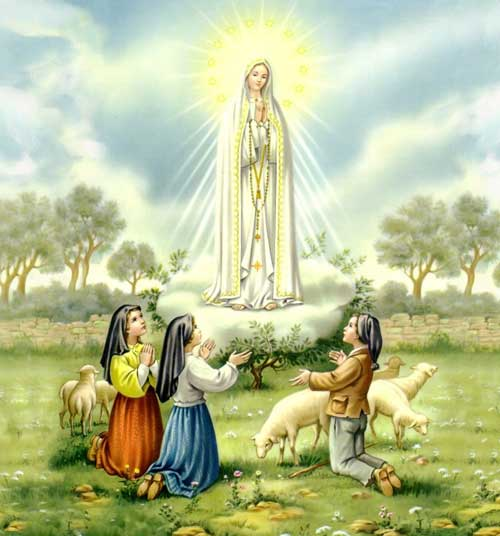 ZjaveniePanny Márie vo Fatime
Je rok 1917. V Európe zúri vojna. 
Avšak vo Fatime, malej dedinke v Portugalsku, žijú traja malí pastierikovia - Lucia, Hyacinta a František svoj jednoduchý, bezstarostný                                                       a veselý život.
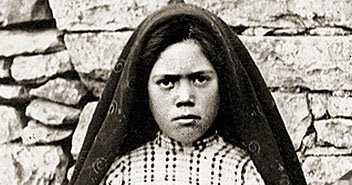 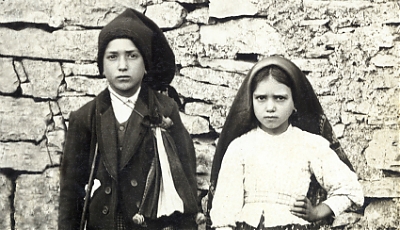 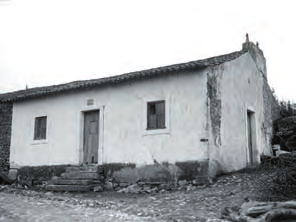 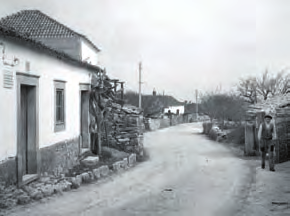 rodný dom Františka a Hyacinty                                                                                 rodný dom Lucie
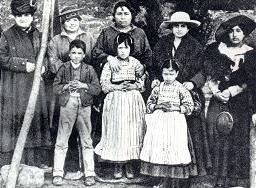 Lucia sa často hrávala spolu
so svojou sesternicou Hyacintou 
a bratrancom Františkom.
    

                                             Keď jej mama už ako 8 – ročnej
                                             zverila starostlivosť o ovečky, 
                                             aj František s Hyacintou uprosili
                                             mamu, aby mohli pásť ovečky
                                             spolu s ňou.
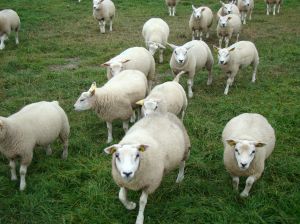 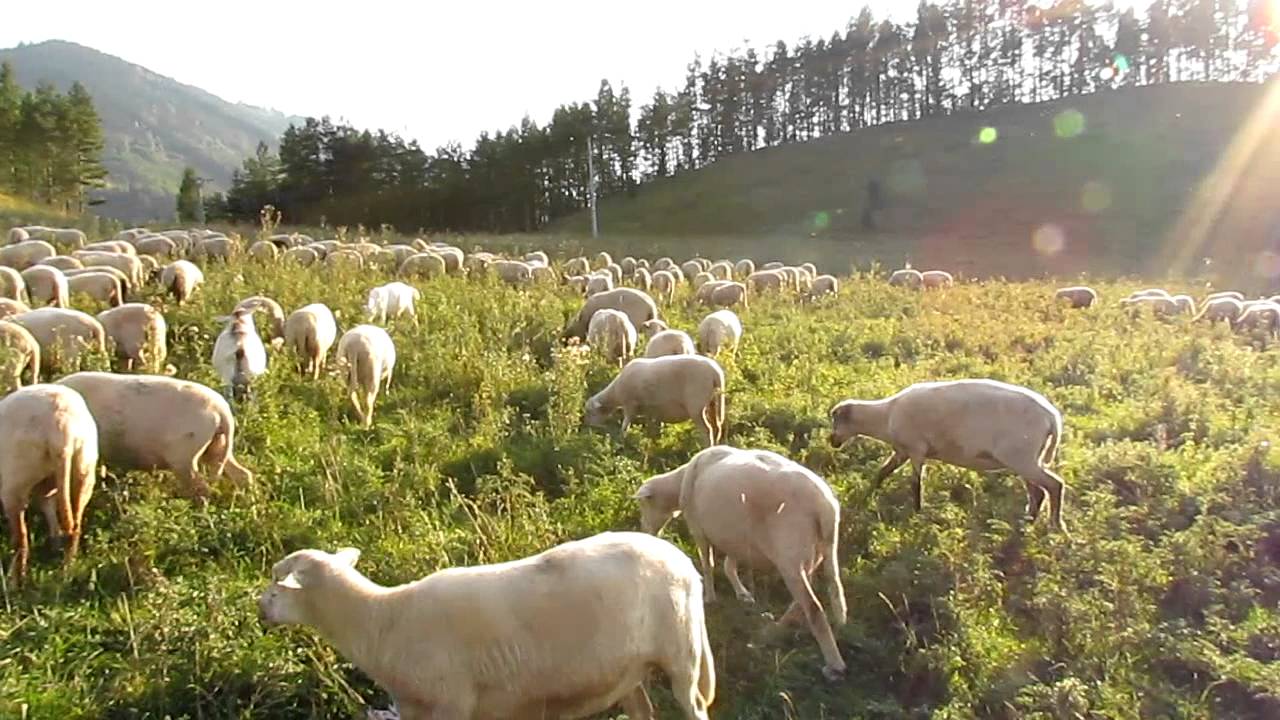 Každý deň vyháňajú svoje stáda na malú výšinu Cova da Iria neďaleko obce Fatima a tam strávia celý deň. Vo voľných chvíľach však popri hre nezabúdajú ani na modlitbu ruženca.
V roku 1916 sa im trikrát zjavil anjel, ktorý im vravel: Nemajte strach, som anjel pokoja. Modlite sa so mnou:
 
„Môj Bože, verím v Teba, klaniam sa Ti, dúfam v Teba, milujem Ťa. Prosím o odpustenie za tých, ktorí neveria v Teba, neklaňajú sa Ti, nedúfajú v Teba a nemilujú Ťa.“
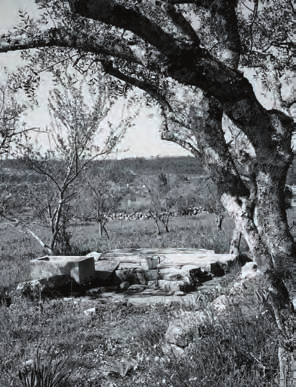 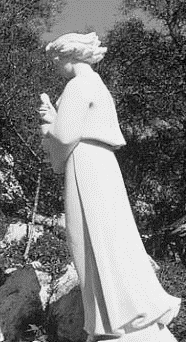 miesto druhého zjavenia sa anjela
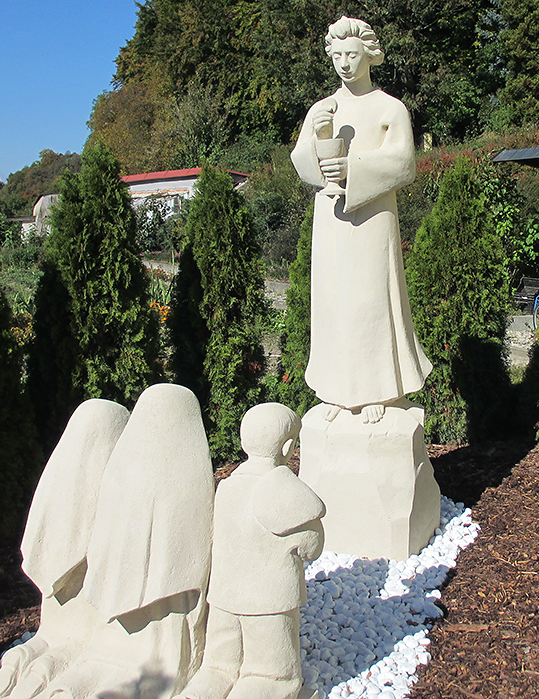 Pri druhom zjavení sa predstavil  ako anjel Portugalska.
Tretíkrát mal v ruke kalich nad ktorým sa vznášala Hostia.                     Podal ju Lucii, ktorá už bola                       na 1. sv. prijímaní a obsah                  kalicha rozdelil medzi Františka                    a Hyacintu so slovami:
 „Prijmite Telo a Krv Ježiša Krista, ktorého nevďační ľudia tak hrozne urážajú. Kajajte sa za ich hriechy               a potešte svojho Boha.“
13. máj 1917. 
Je krásny slnečný deň.
Deti ako zvyčajne pasú ovečky
v Cova da Iria. Avšak ruženec sa 
im dnes modliť veľmi nechce, 
lebo je dlhý a nudný...
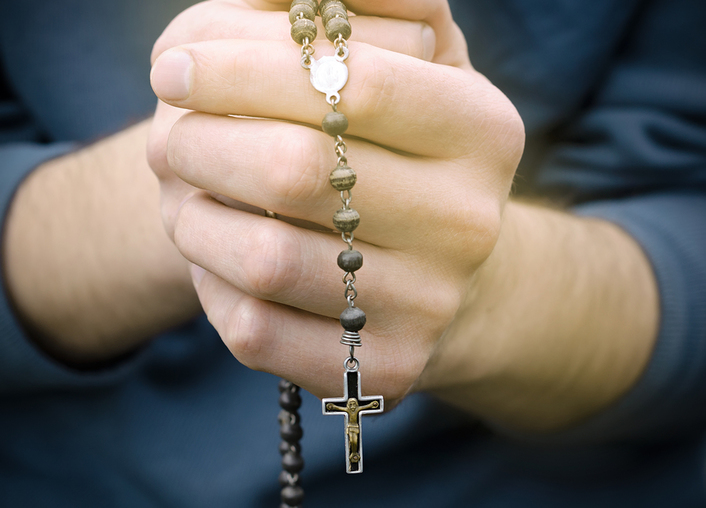 Rozhodnú sa, že sa 
budú modliť iba skrátený ruženec: 
Otče náš, zdravas Mária, zdravas Mária, zdravas Mária...
Vyplašil ich blesk, akoby prichádzala búrka. Keď sa v strachu rozbehli domov, nad dubom uvideli krásnu pani, ktorá sa im prihovorila:

Nebojte sa, neurobím vám nič zlého.
Odkiaľ ste? Pýta sa Lucia.
Prichádzam z neba...
A čo si od nás želáte?
Prišla som vás poprosiť, aby ste sem prichádzali šesť mesiacov po sebe, každý mesiac vždy trinásteho, v tú istú hodinu. V októbri vám poviem,                    kto som a čo od vás žiadam
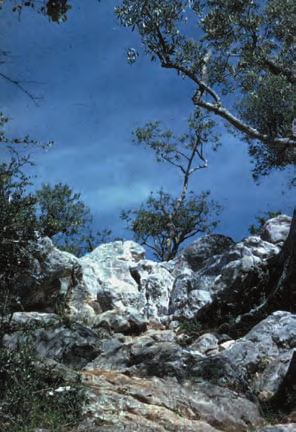 Vy prichádzate z neba? Prídem aj ja do neba?
Áno, prídeš.
A Hyacinta?
Ona tiež.
A František?
Áno, aj on... Ale musí sa modliť veľa ružencov...
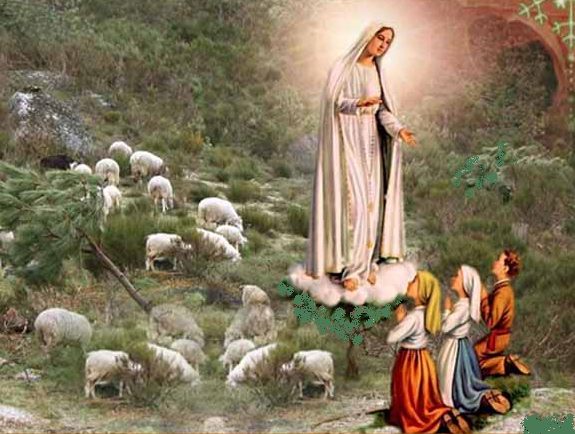 S paňou sa rozprávala iba Lucia. Hyacinta počula                otázky i odpovede, František počul iba hlas Lucie...
Chcete sa obetovať Bohu a chcete prijať všetky utrpenia, ktoré na vás budú zoslané, ako zmierenie za hriechy mnohých hriešnikov? Chcete všetko utrpenie obetovať za obrátenie hriešnikov, z ktorých mnohí sú už blízko pekla?
Áno, chceme. Odpovedali deti...
Budete mnoho trpieť, ale Božia milosť vás bude potešovať a posilňovať.
Každý deň sa modlite ruženec, aby ste získali pokoj pre svet!
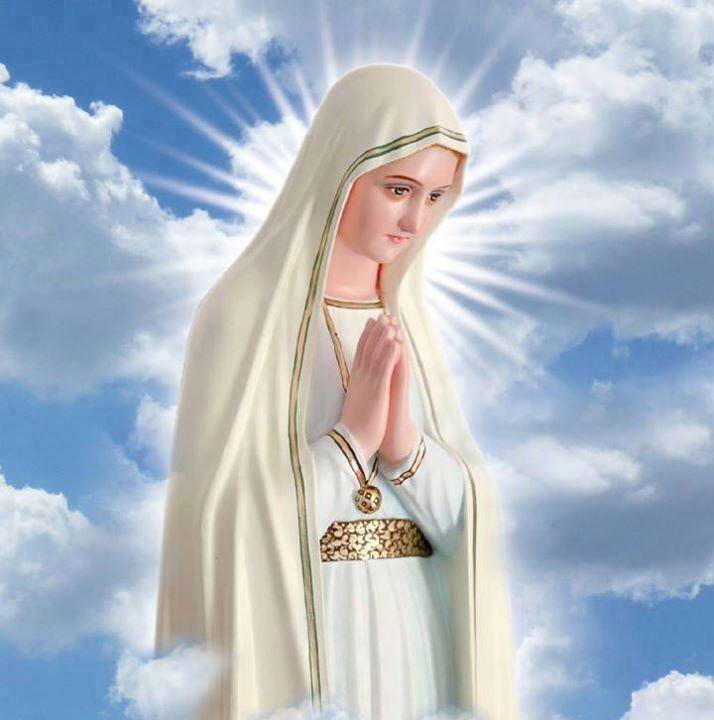 Deti sa dohodli, že              o zjavení nikomu nič nepovedia. Bude to ich tajomstvo. 
Ale keďže malá Hyacinta nedokázala toto tajomstvo udržať a povedala              o tom doma mame, zvesť sa čoskoro rozšírila po celej Fatime.
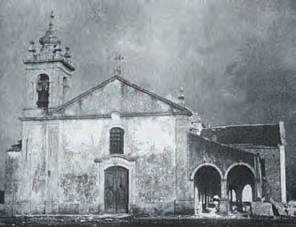 farský kostol vo Fatime v čase zjavenia
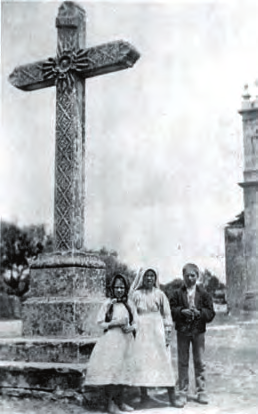 O mesiac – 13. júna už deti na miesto zjavenia sledovali asi 50 zvedavcov, ktorí sa chceli presvedčiť o pravosti tejto záležitosti. 
Luciina mama neverila svojej dcére. Šla s ňou na faru a nútila ju, aby sa pánu farárovi priznala, že si to všetko len vymyslela...
Kňaz ju vypočul, no tiež jej neveril... Sám však uznal, že budúcnosť ukáže, kde je pravda.
pri kríži na nádvorí farského kostola
13. júla in Panna Mária zverila tajomstvo
Deti mali pri zjavení možnosť vidieť nebo a peklo, kam prichádzajú duše hriešnikov . Prosila ich, aby sa na konci každého desiatku ruženca modlili: 
  „Ó Ježišu, odpusť nám 
    naše hriechy, zachráň nás 
    od pekelného ohňa.
   Priveď do neba všetky duše, 
   najmä tie, ktoré najviac 
   potrebujú tvoje milosrdenstvo.“
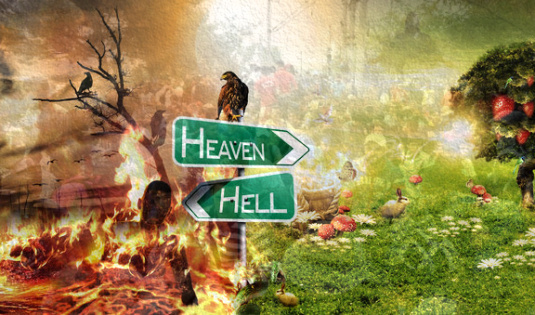 13. augusta už putuje do Fatimy veľké množstvo ľudí, ktorí sú zvedaví, čo sa bude diať. 
Vďaka správam v novinách sa Fatima stáva známou             v celom Portugalsku.
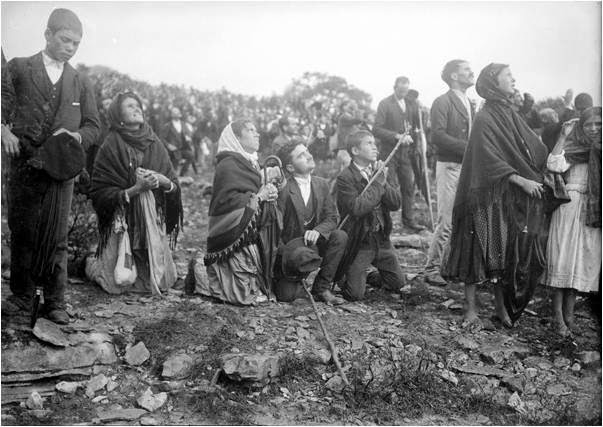 Panna Mária sa im výnimočne zjavuje                                 19. augusta,                                        keď pasú ovečky                              v Cova da Iria

Prosila ich, aby sa                          ďalej modlili ruženec,                      prinášali obety                                                                   za hriešnikov a aby                                    v nasledujúcich                  dvoch mesiacoch                  dodržali hodinu                             i deň zjavenia.
13. augusta však deti                                      na miesto zjavenia neprišli.
V ten deň ich                 zaistil starosta, vypočúval ich                         a chcel sa dozvedieť,           aké tajomstvo im                 Pani zverila.
Keďže mu               nebolo prezradené,         dal deti zavrieť                         do väzenia.
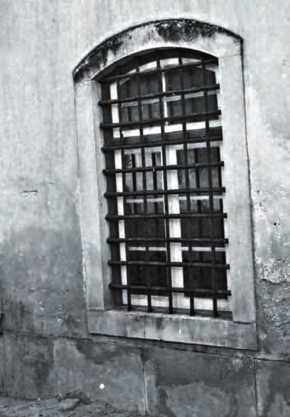 okno väzenia, kam odviedli deti
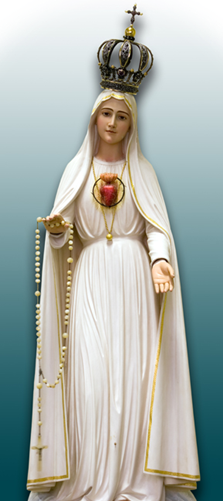 13. októbra prichádza Panna Mária posledný krát a predstavuje sa: 

„Som Kráľovná ruženca.
Prajem si, aby sa na tomto mieste
 postavila kaplnka na moju počesť.
 Denne sa modlite ruženec.
Ak bude splnená táto prosba, 
vojna sa skončí a vojaci sa čoskoro
vrátia domov. „
Na záver uvideli deti pri slnku Svätú rodinu,
  ktorá žehnala svet znamením kríža.
vľavo svätého Jozefa                                                  vpravo Pannu Máriu
 s Ježiškom
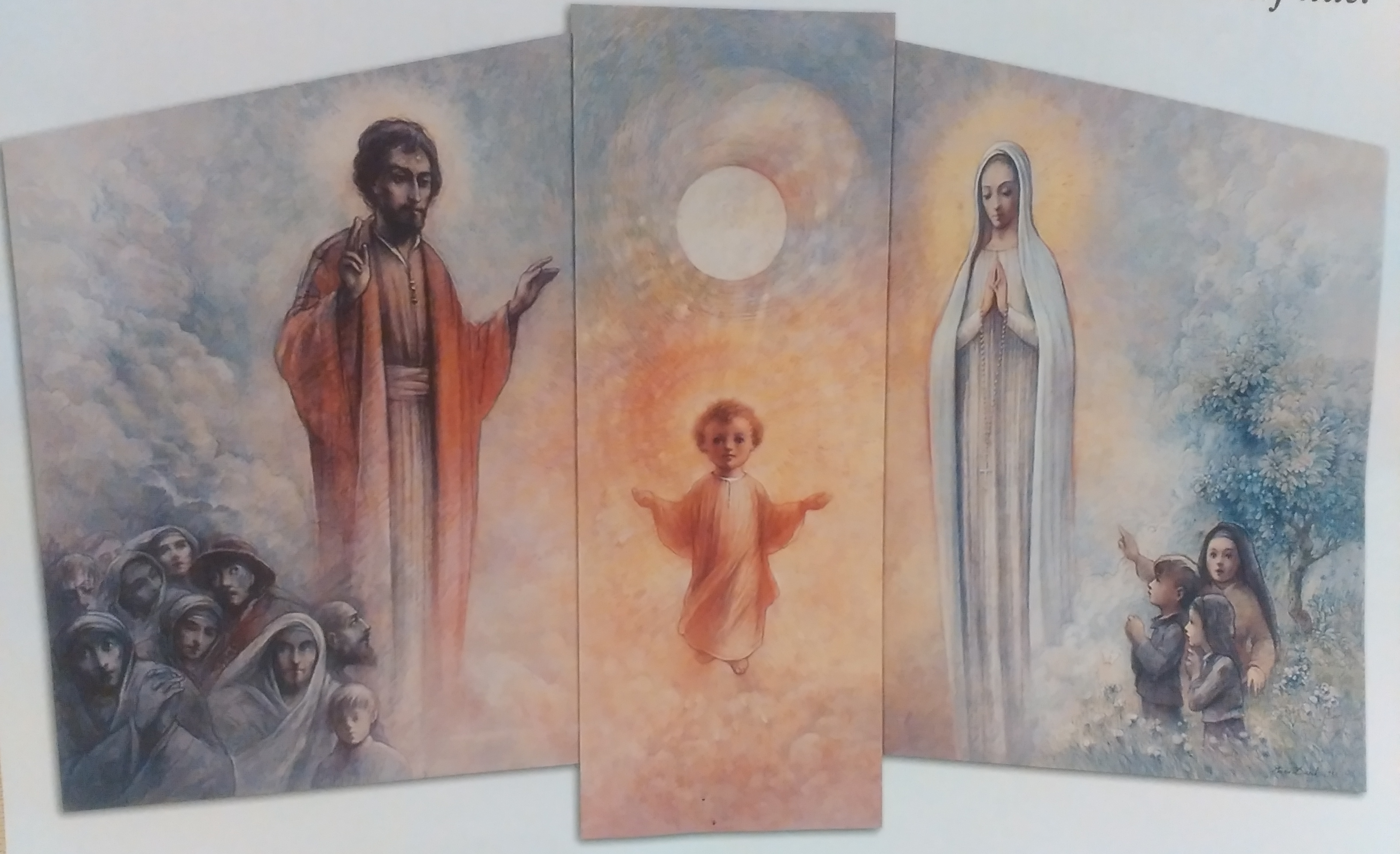 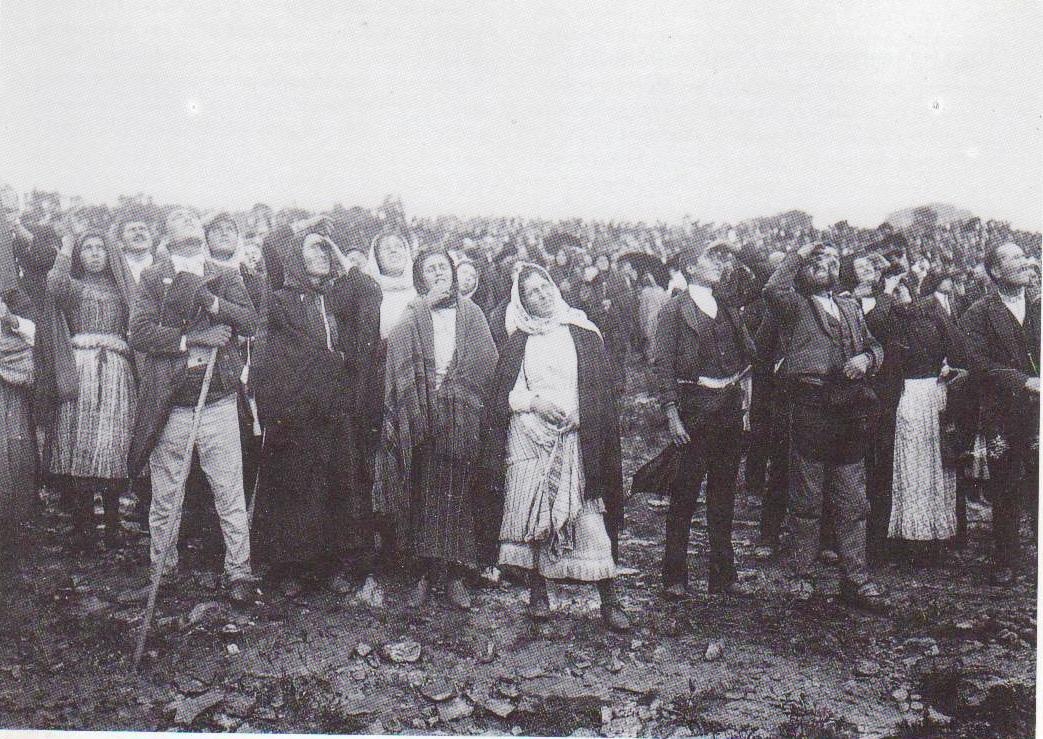 Ako Panna Mária sľúbila, že sa
udeje zázrak, tak sa aj stalo. 
Hoci celé dopoludnie veľmi
pršalo, dážď náhle prestal, 
mraky sa roztrhli a spoza nich
vykuklo slnko...
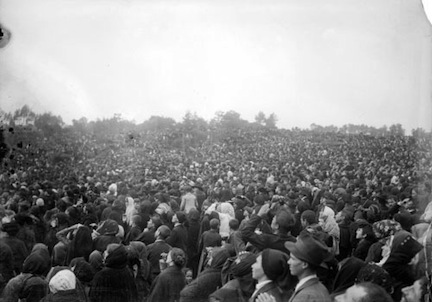 Slnko vyzeralo ako ligotavé
koleso, menilo svoju farbu a 
točilo sa rýchlo okolo svojej
osi, akoby tancovalo 
a blížilo sa k zemi...
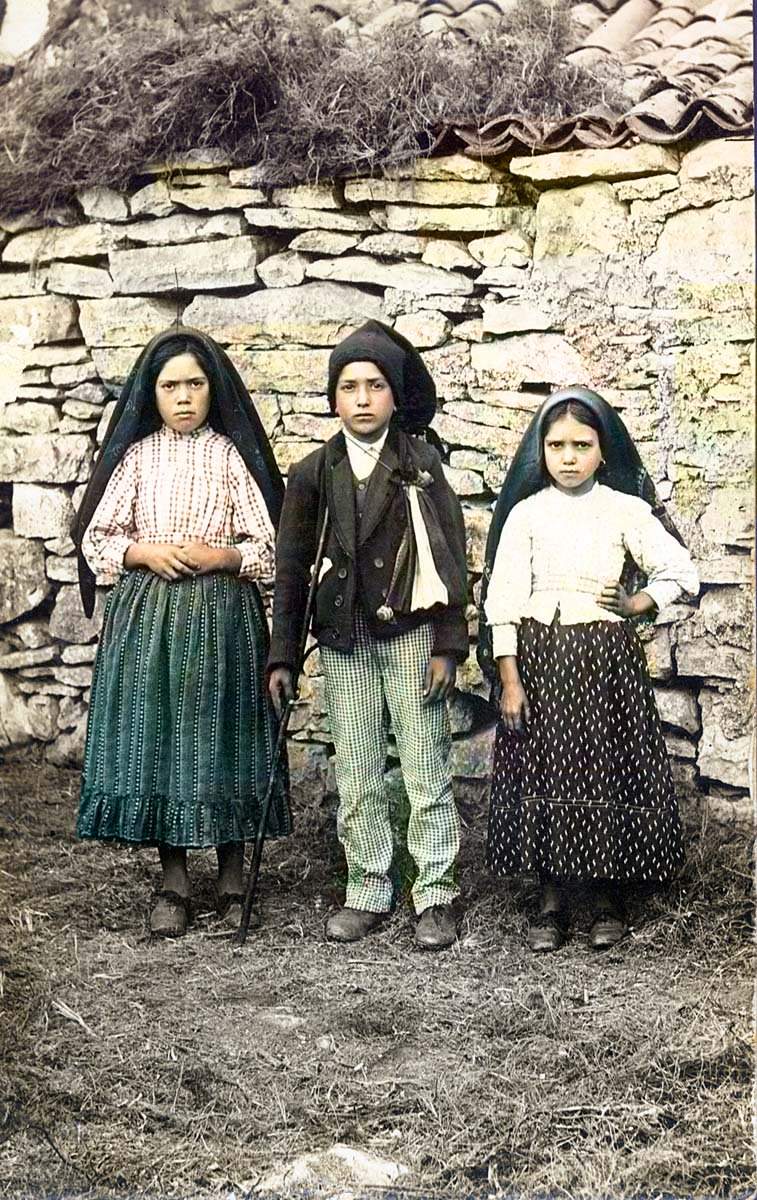 O týchto udalostiach,
ale najmä 
o slnečnom zázraku
 sa písalo v mnohých 
novinách Portugalska.

 Noviny uverejnili 
aj prvú fotku
 troch pastierikov.
Na mieste zjavení bola najprv
postavená malá kaplnka, 
neskôr tu postavili veľkú baziliku.
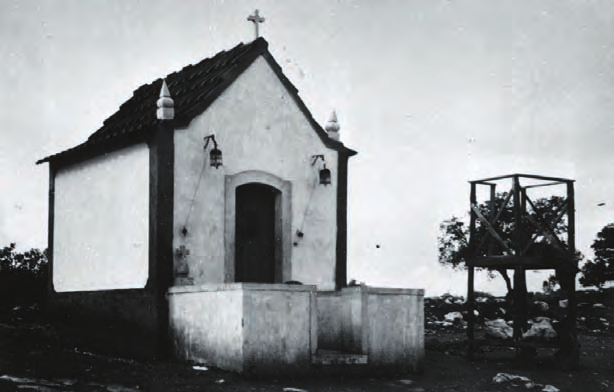 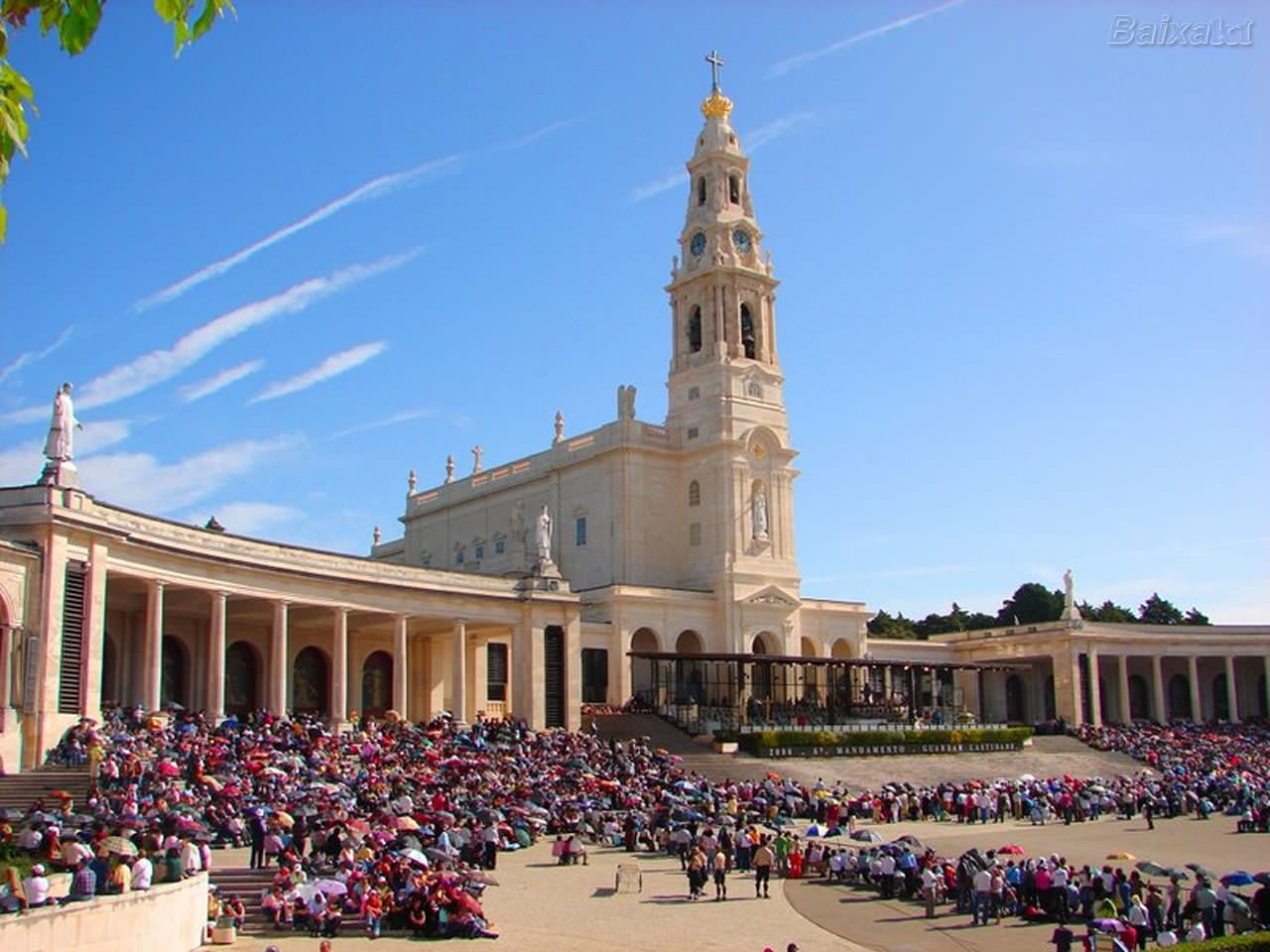 Prichádza sem veľké množstvo
 pútnikov, ktorí sa utiekajú 
k Matke Božej a vyprosujú si
 pomoc pre svoj život
Keď zjavenia skončili, deti sa neustále modlili ruženec a často prinášali obety za obrátenie hriešnikov
František ochorel a odchádza do neba ako prvý – o 2 roky         r. 1919 (nemal ani 11 rokov)
Hyacinta zomiera po                                                                                                         ťažkej chorobe o rok                                                                                                         neskôr – r. 1920                                                                                                          (mala 10 rokov)

V r. 2000 ich pápež                                                                                                    Ján Pavol II. oboch                                                                                                      vyhlásil vo Fatime                                                                                        za blahoslavených
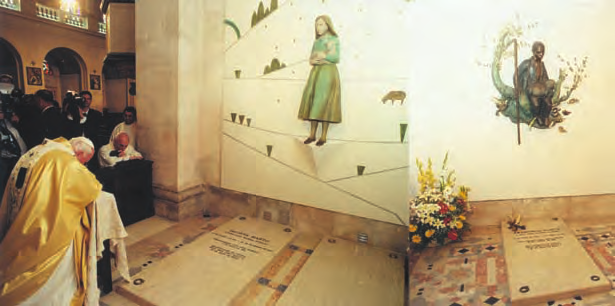 Pápež Ján Pavol II. pri hrobe Hyacinty a Františka
Lucia sa stala rehoľnou sestrou karmelitánkou.
Pápež Ján Pavol II. sa s ňou stretol v r. 2000,
  keď prišiel do Fatimy blahorečiť Františka a Hyacintu.
Lucia zomrela v r. 2005 (mala 97 rokov)
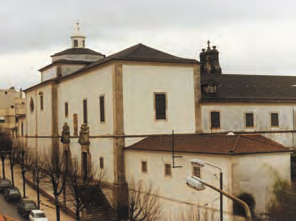 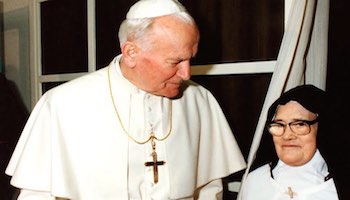 Karmel, kde Lucia žila
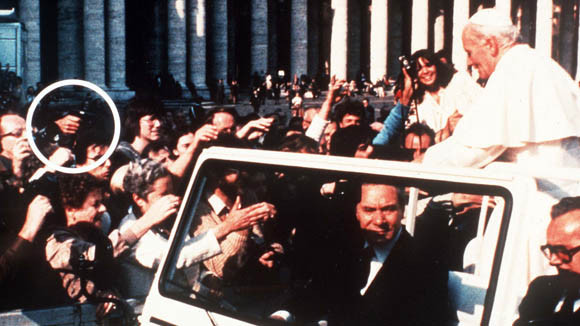 V deň výročia zjavenia                       vo Fatime, 13. 5. 1981 bol                   v Ríme na námestí sv. Petra spáchaný atentát na pápeža Jána Pavla II.
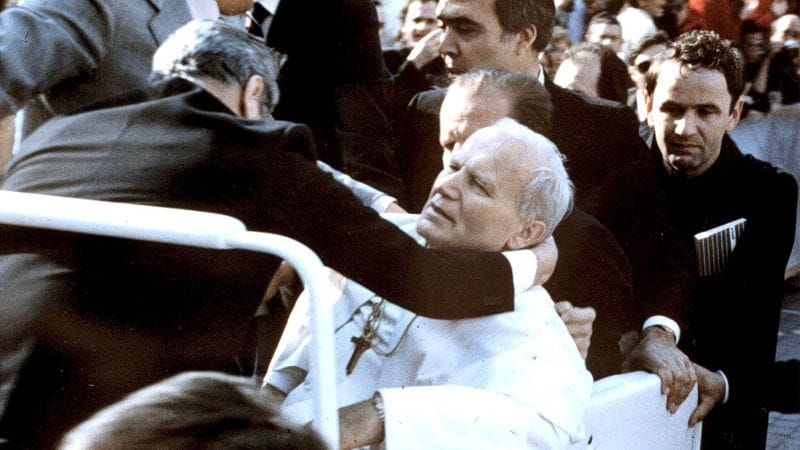 To že pápež atentát prežil, pripisuje veľkej ochrane Panny Márie. Hovorí: 
„Jedna ruka strieľala, no iná viedla guľku...“
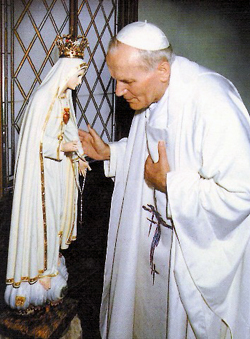 Sám prišiel neskôr do Fatimy ako pútnik, aby poďakoval Matke Božej                  za zázračnú ochranu  jeho života.
Do koruny Panny Márie vo Fatime vložil Svätý Otec náboj,                            ktorým bol postrelený
Modlime sa často ruženec, 
aby sme si vyprosili 
pokoj pre svet.
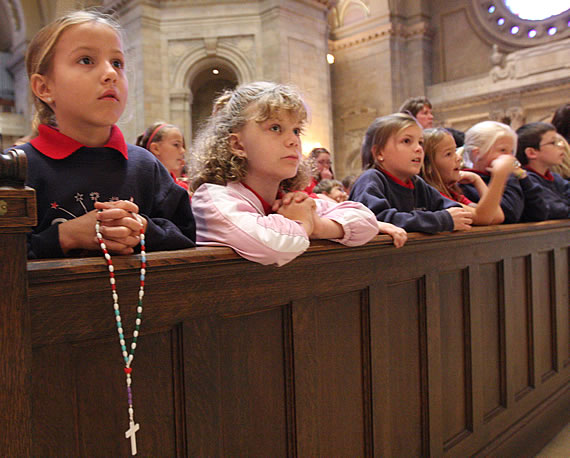 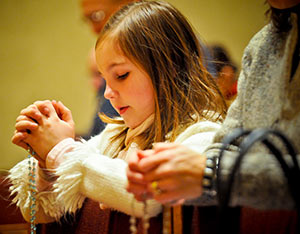